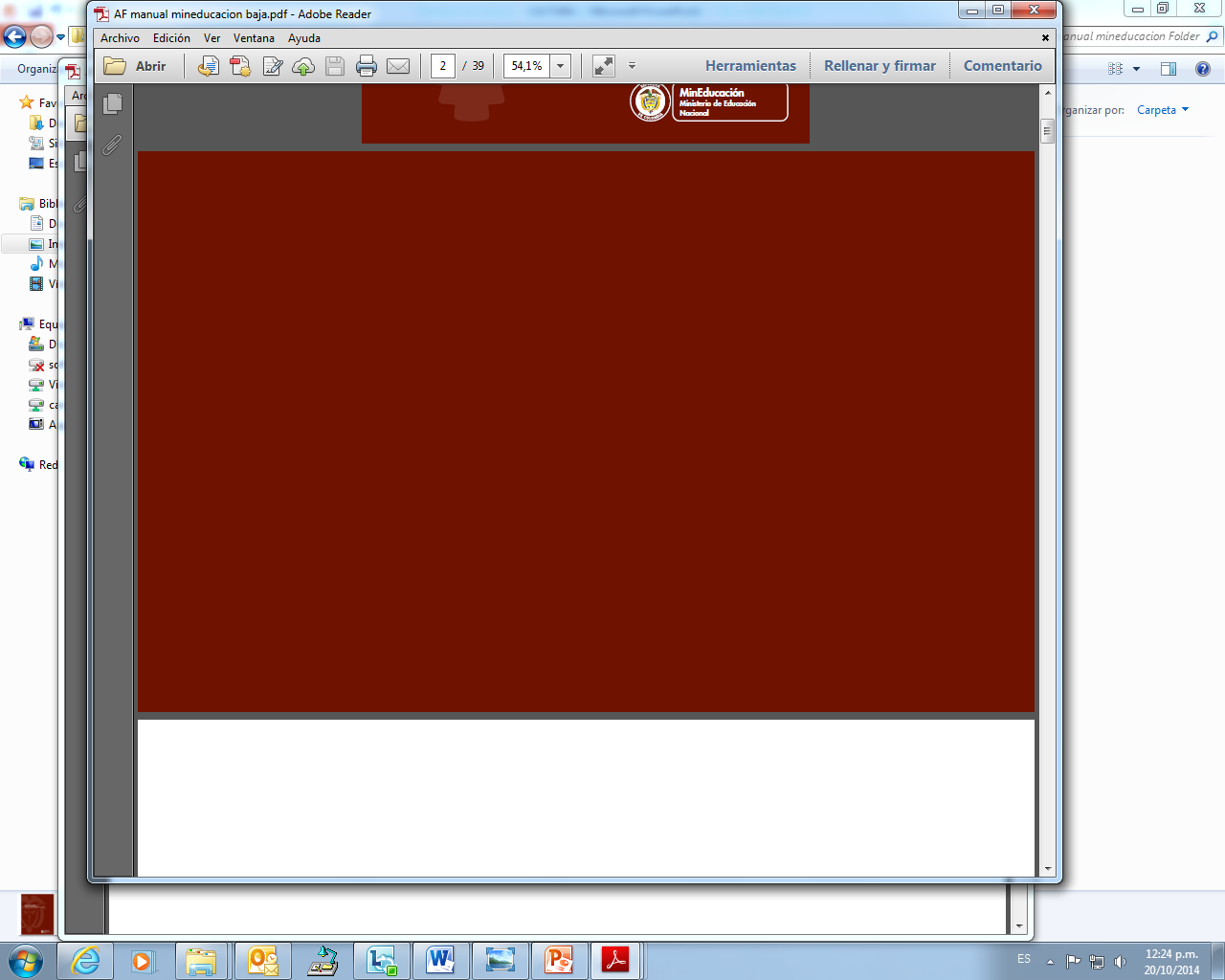 Unidad de Atencion al Ciudadano
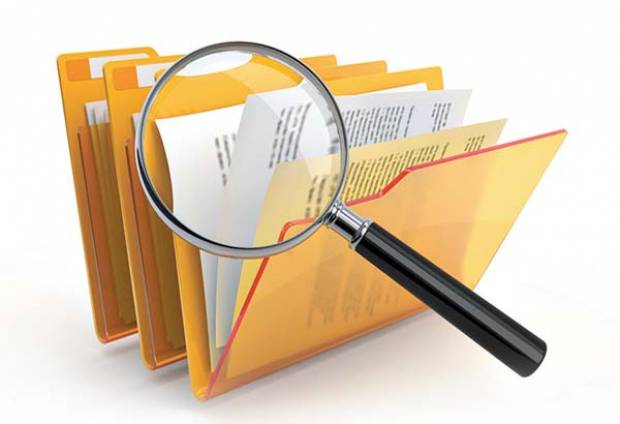 INFORME DE SOLICITUDES DE ACCESO A LA INFORMACIÓN 
Decreto 103 de 2015
Primer Trimestre de 2017
Bogotá, Abril de 2017
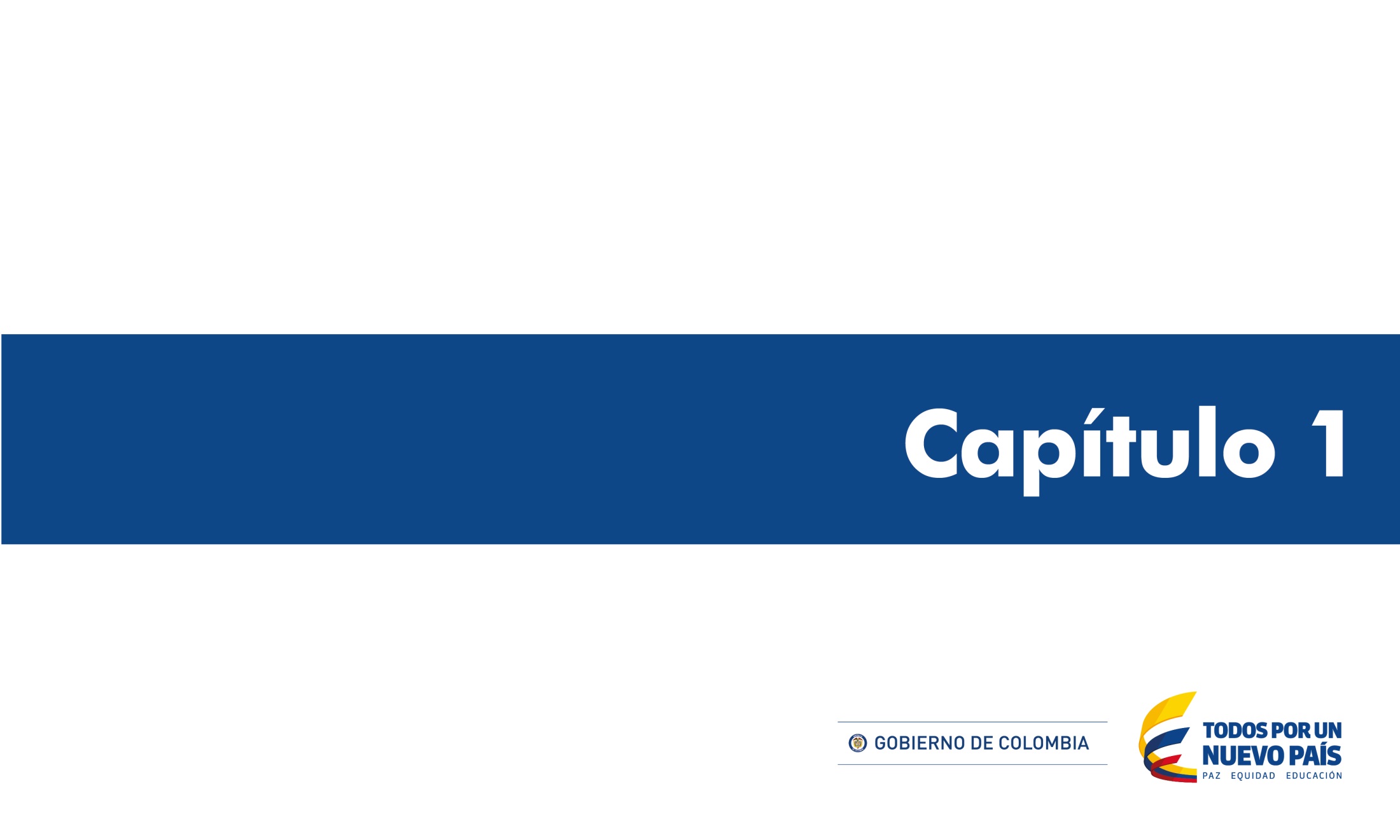 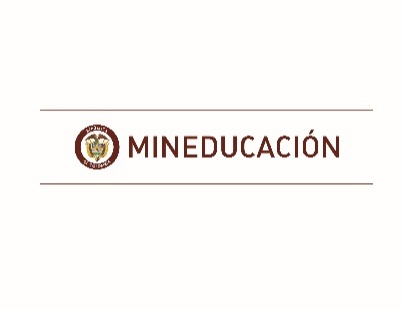 Derechos de petición de la información
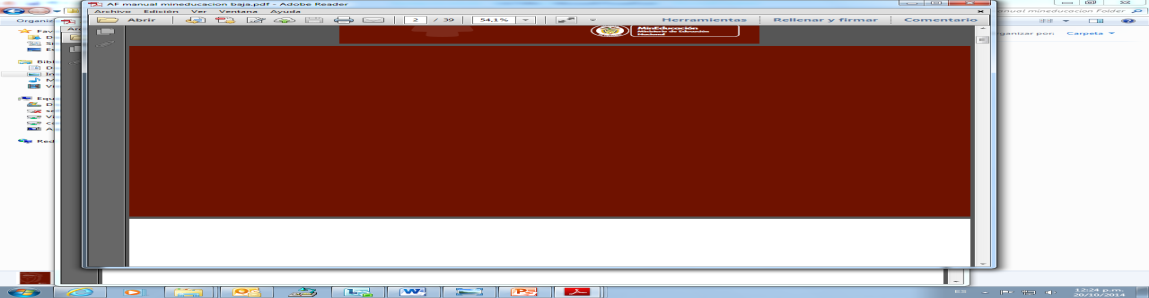 Informe de solicitudes de acceso a información pública recibidas en el Ministerio de Educación Nacional -  2015
En cumplimiento de lo establecido en el decreto 103 del 20 de enero de 2015, por el cual se reglamenta parcialmente la Ley 1712 de 2014 y se dictan otras disposiciones, a continuación se presenta la información relacionada con las solicitudes de acceso a la información pública
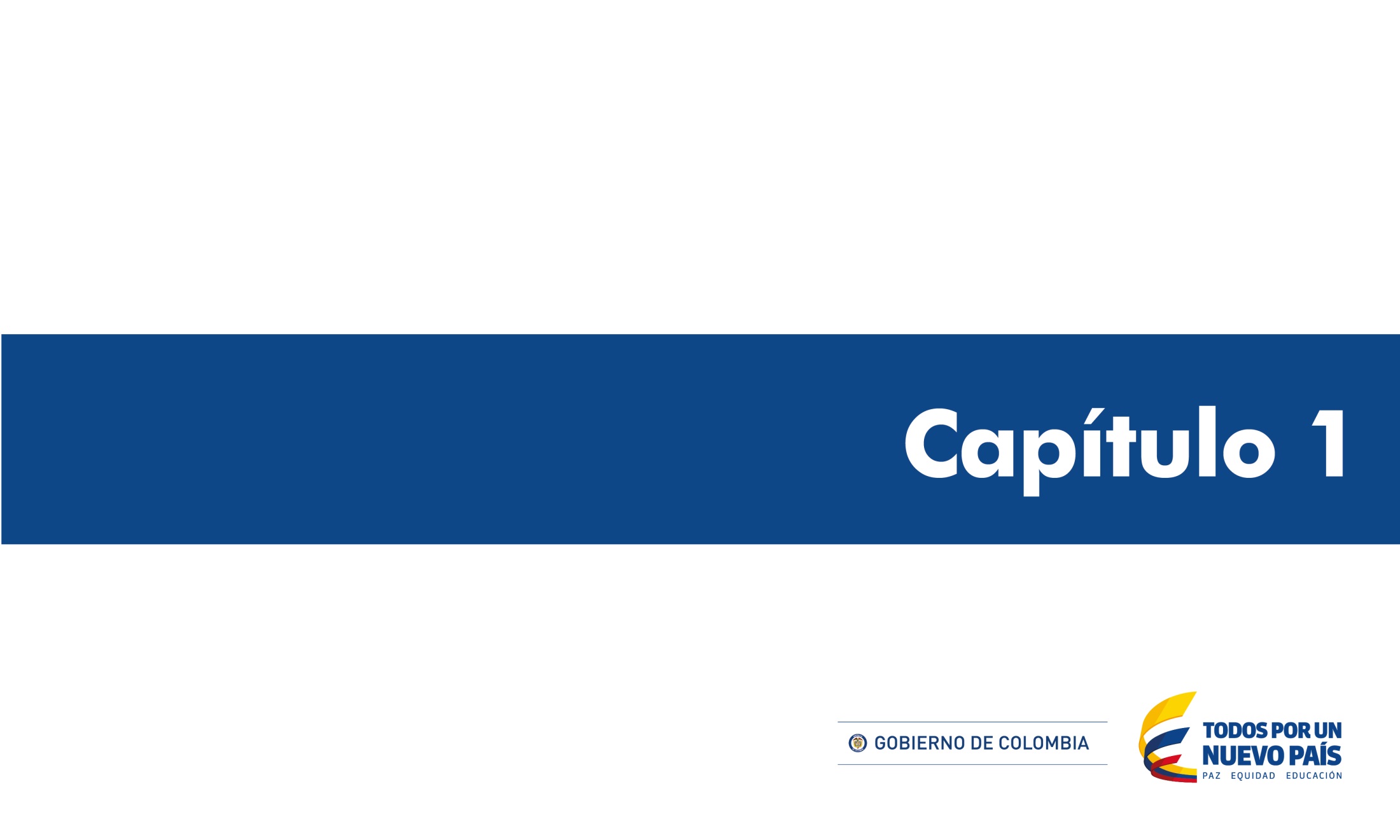 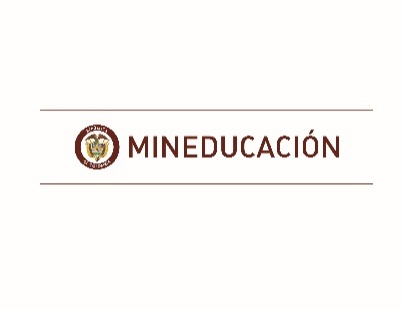 Derechos de petición de la información
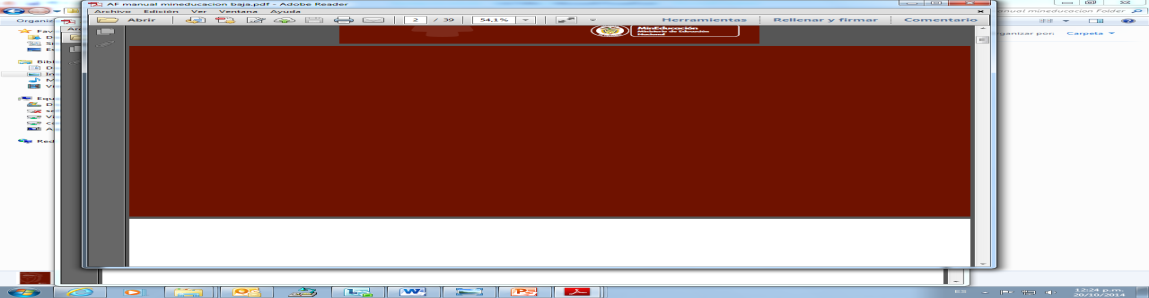 Durante el primer trimestre de 2017 se recibieron 2298 solicitudes de derechos de petición de información, de las cuales 1843 fueron atendidos directamente por el Ministerio de  Educación Nacional, y 455 solicitudes se trasladaron  por  competencia a otra entidad, ninguna solicitud fue negada.
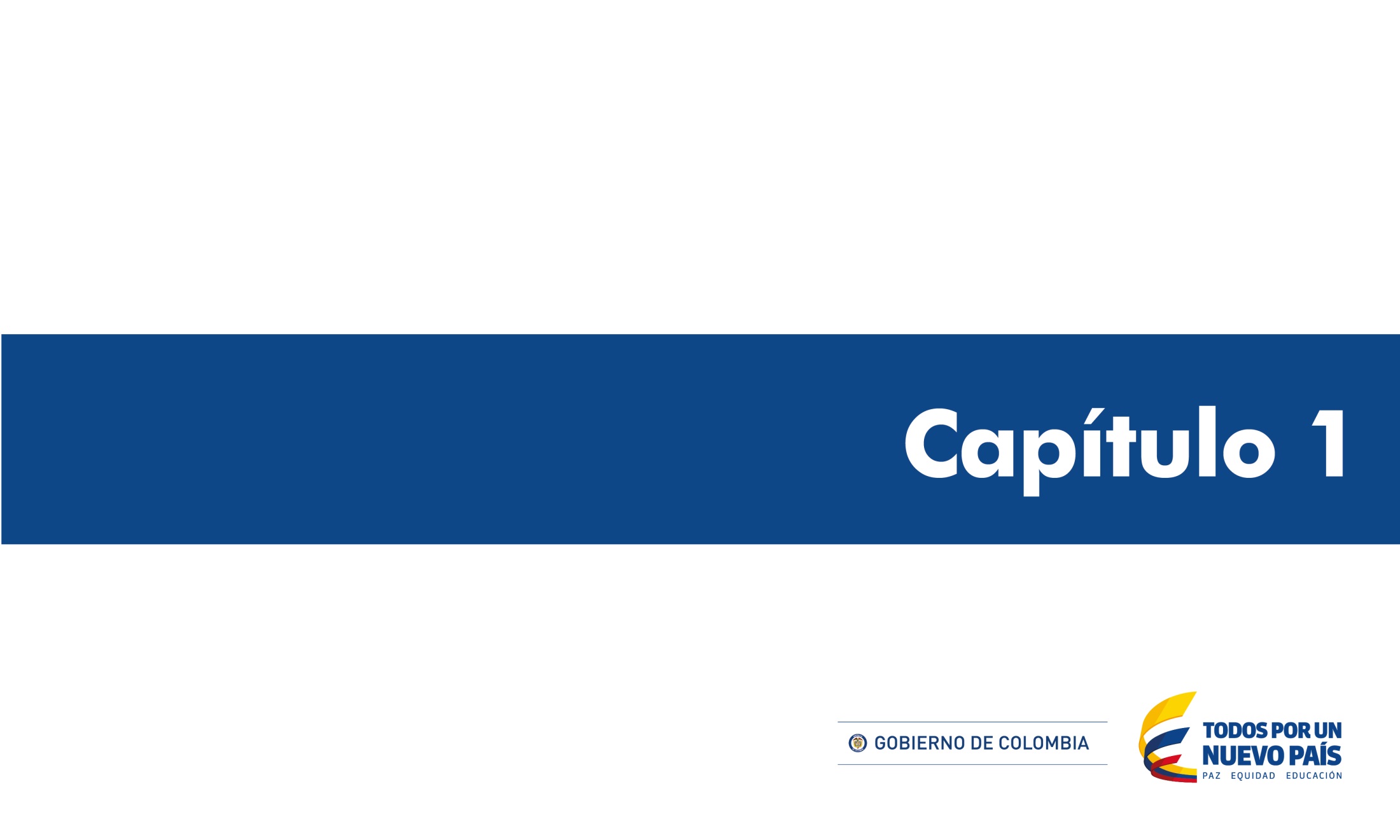 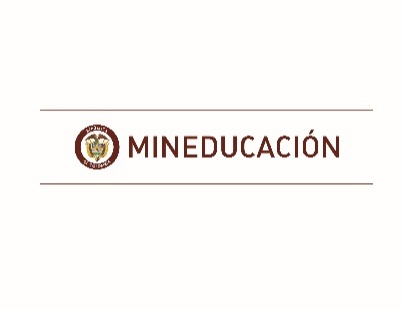 Derechos de petición de la información
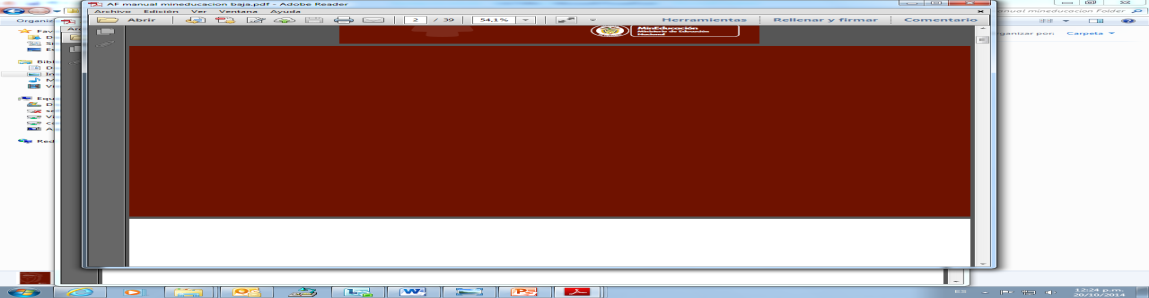 Para los meses de Enero a Marzo de 2017 se refleja  que el mes con mayor número de derechos de petición corresponde a  Marzo  con un total de 1074  seguido por el mes de Febrero con un total de 967 y para enero 257. Para un total de 2298 en el primer trimestre del año 2017.
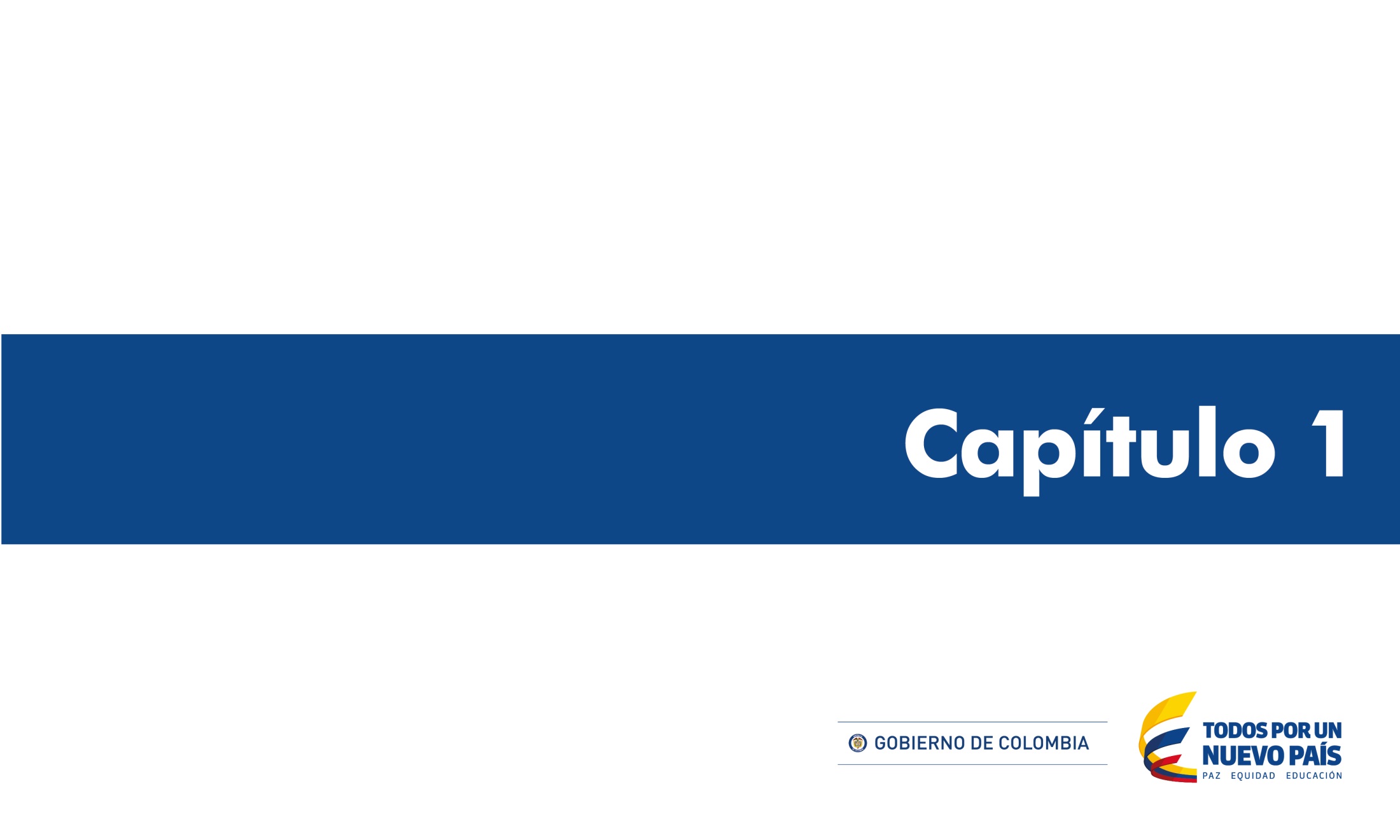 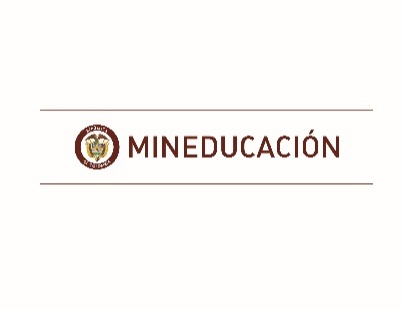 Derechos de petición de la información
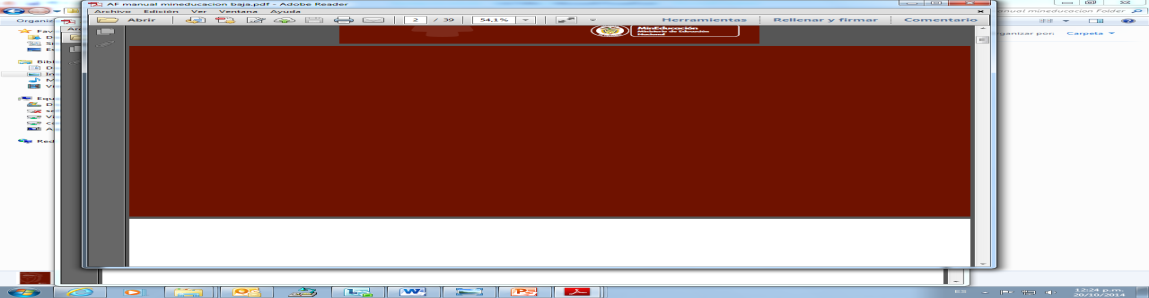 Del primer trimestre del año 2017 El mes en el que mas se atendieron solicitudes  fue Marzo con un total de 1074, seguido por  Febrero con un total de 967, por ultimo Enero con 257.

Se recibieron 2298 derechos de petición de información. En los cuales  la dependencia que mas recibió asignaciones fue la Unidad de Atención al Ciudadano con un total de 746.
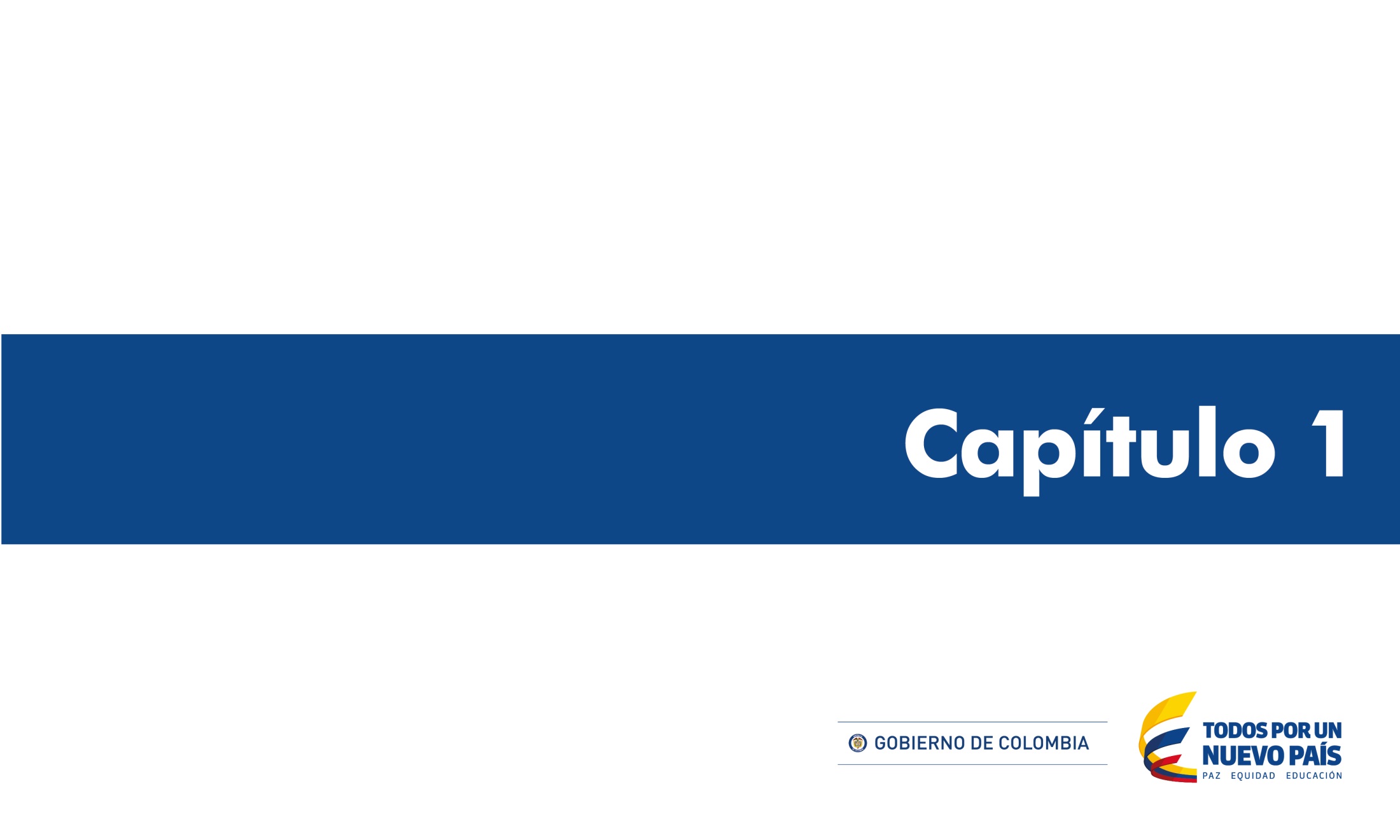 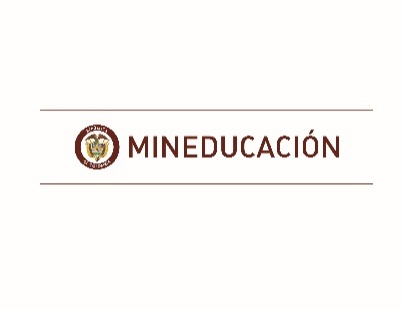 Unidad de Atencion al Ciudadano
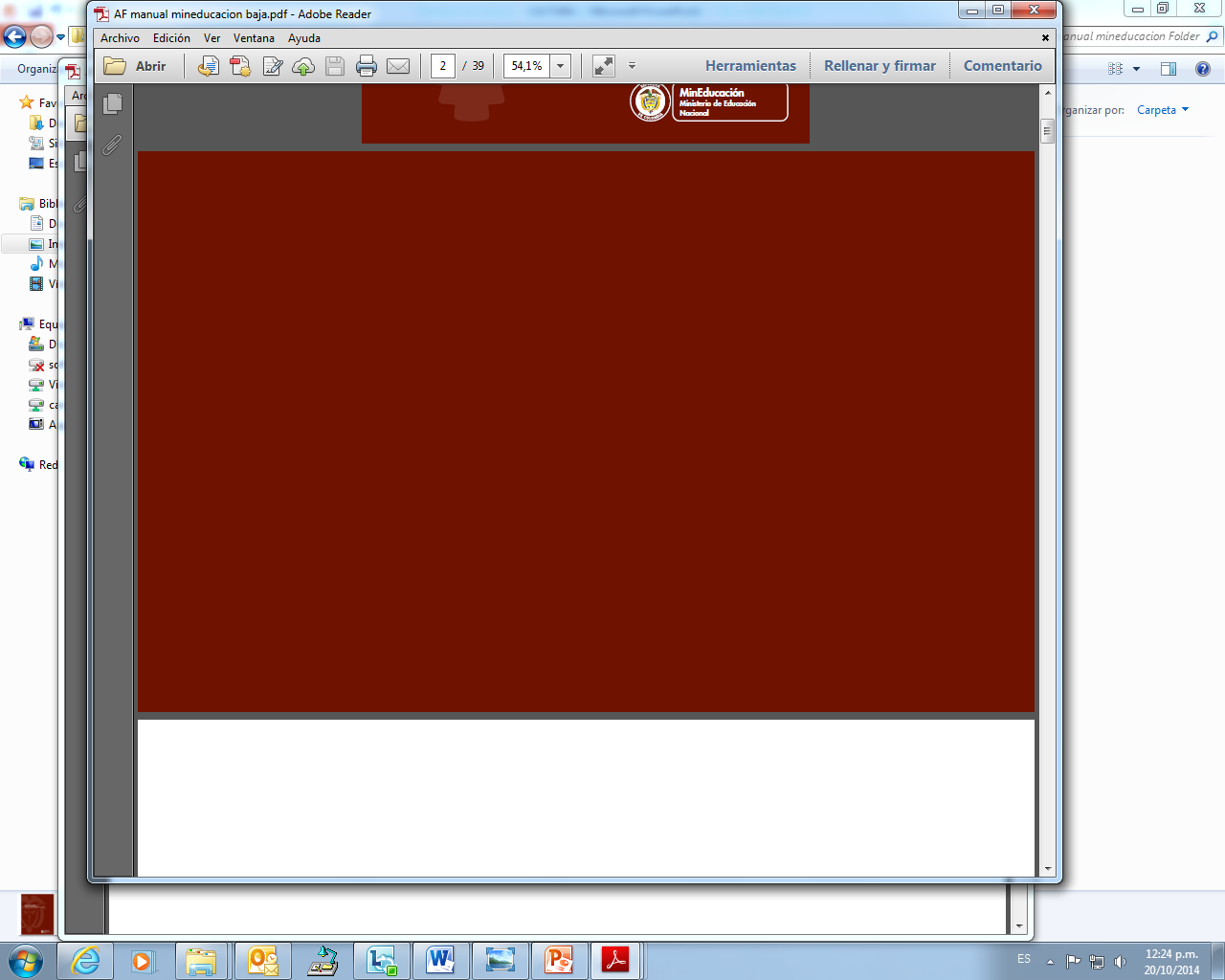 Detalle de  Derechos de Petición de InformaciónPrimer Trimestre 2017

Ver archivo adjunto en Excel *N
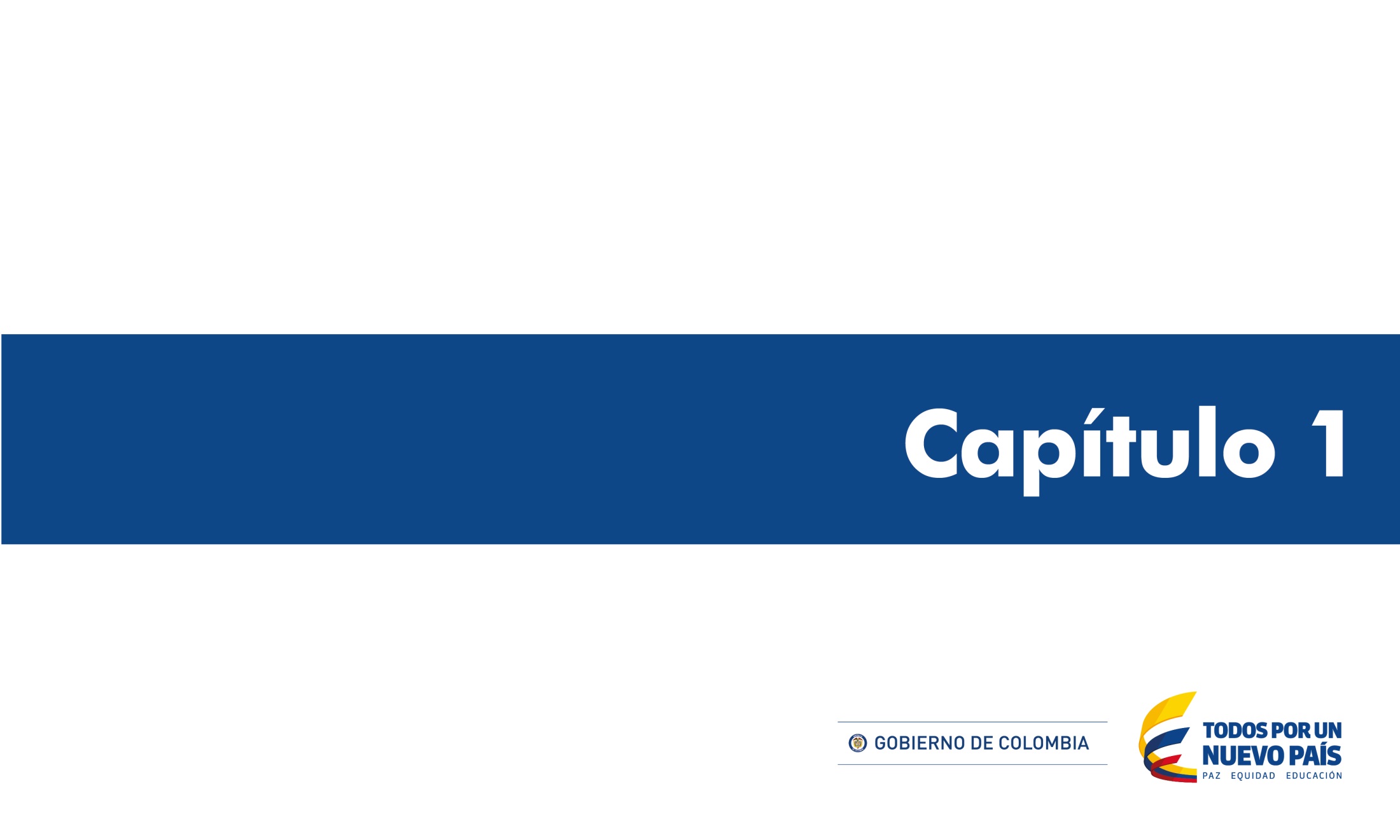 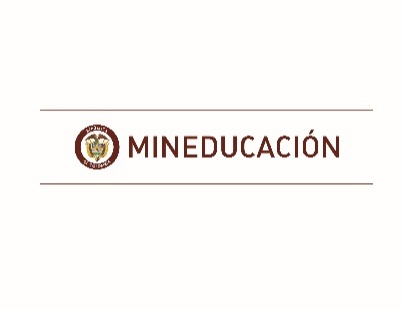